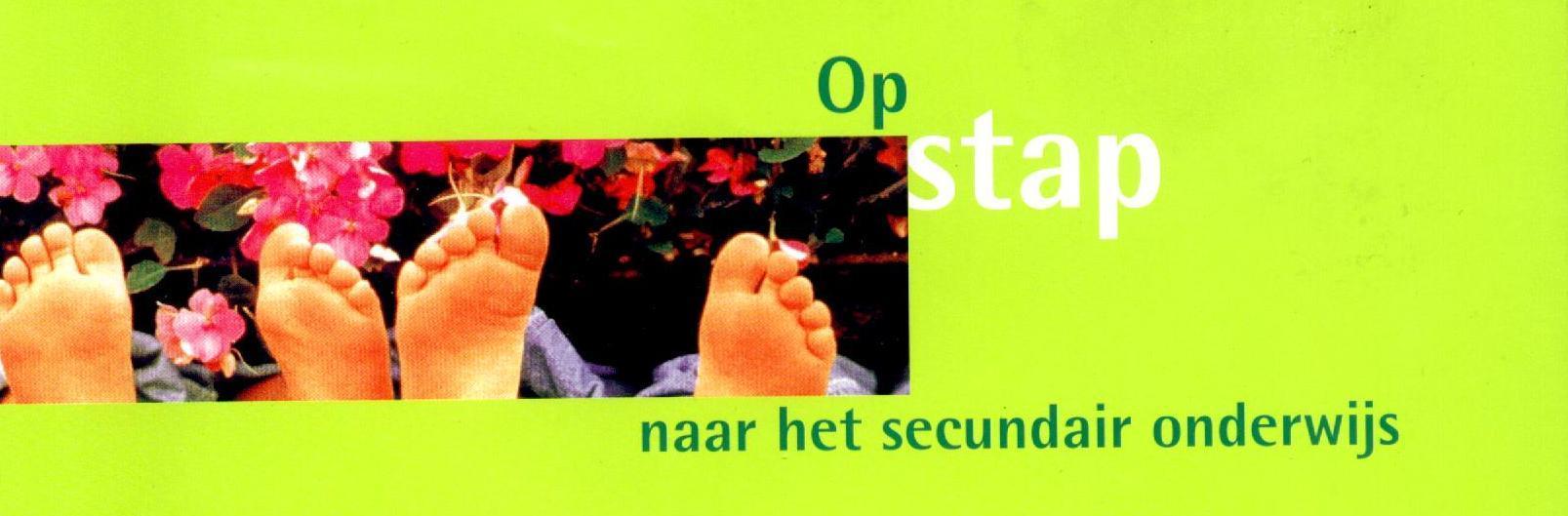 Informatie voor ouders van leerlingen
6de leerjaar basisonderwijs

Vrij CLB Westhoek
[Speaker Notes: Voorstelling mezelf / Voorstelling CLB  MET NADRUK OP DOMEIN OLB. Belangrijk jaar -> modernisering van het SO. 
Doel van vanavond is om jullie een kader/kapstok mee te geven . Onze taak is om objectieve info mee te geven. Schooleigen/schoolspecifieke info via opendeurdagen of websites van de scholen.]
OP STAP NAAR EEN KEUZE
[Speaker Notes: De uiteenzetting bestaat uit een 3-tal luiken 
1/ Inleiding en keuzebegeleiding
2/ Structuur van het SO
3/ Modernisering / brede eerste graad]
KEUZEBEGELEIDING door CLB
Samenwerking met en ondersteuning van de school

Informatieopdracht: leerlingen en ouders

Aandacht voor de “twijfel”-leerlingen/moeilijke keuzes

Ingaan op individuele vragen
[Speaker Notes: Op vraag zitten wij samen met de leerkracht om te komen tot een goed advies (!! Advies is van de school / niet van het CLB).]
Keuzebegeleiding ? Wat mag je als ouder verwachten ?
Keuzewerkboek
Informatie voor ouders 
Adviesbespreking met de leerkracht
BaSO-fiche
Individueel oudercontact (voor paasvakantie)
Individuele vragen
ADVIES verdere studieloopbaan
Aanleg, belangstelling, motivatie, werkhouding, persoonlijkheid, …. van het kind
Schoolresultaten en de gegevens uit het leerlingvolgsysteem
Gegevens uit het keuzewerkboek
Eventueel testonderzoek en/of gegevens van externe begeleiders (bv. logopedie)
[Speaker Notes: Hoe komt men tot een goed advies ? Profiel van de leerling is belangrijk.]
BaSO-fiche(fiche Basis-Secundair Onderwijs)
DOEL: doorgeven van de aangeboden “zorg” aan de leerling tijdens de basisschool naar de secundaire school via een BaSO-fiche

Wordt samen met de ouders besproken tijdens het oudercontact einde 2de trimester
[Speaker Notes: Zeer belangrijk document in de overdracht BO / SO. Is er nood aan extra begeleiding ? Welke zorgen heeft uw kind ? Waar moet de nieuwe school extra aandacht aan besteden.]
HET SECUNDAIR ONDERWIJS
STRUCTUUR SECUNDAIR ONDERWIJS
Leerplicht tot 18 jaar

6 leerjaren

3 graden: 1 graad = 2 leerjaren
Eerste graad:	Vanaf 01/09/2019 start modernisering, 			aanbod van een “brede eerste graad”
Tweede graad:	Keuze voor een “studierichting” 
Derde graad:	Voorbereiding hoger onderwijs of 				bepaald beroep
Structuur secundair onderwijs
Theorie
Verder studeren HO of univ.
Theorie en Praktijk
Verder studeren of werken
Praktijk
Werken
[Speaker Notes: Straks sta ik uitgebreid stil bij de EERSTE GRAAD.
Hier het volledig kader. BUSO komt vanavond NIET aan bod.
1B voor leerlingen zonder getuigschrift basisonderwijs / B-stroom -> 7de jaar en/of werken
1A / A-jaar wordt nu opgedeeld in klassen volgens basis / basis met verdieping (later meer uitleg hierover) + belang van keuzepakket
A-stroom -> verder studeren
Bedoeling van de nieuwe brede eerste graad is dat leerlingen proeven van alles ! 
2de leerjaar -> nog veel vraagtekens, zeker nu met een nieuwe minister
Echte keuzes kunnen pas gemaakt worden vanaf het derde jaar / start 2de graad !]
Vanaf 3de jaar: vier onderwijsvormen
BSO
ASO
TSO
KSO
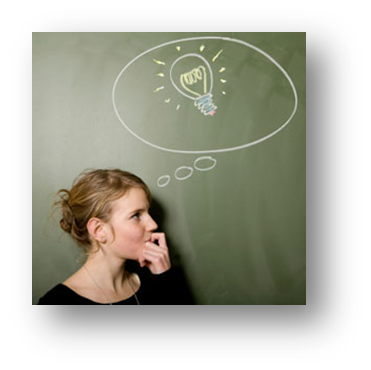 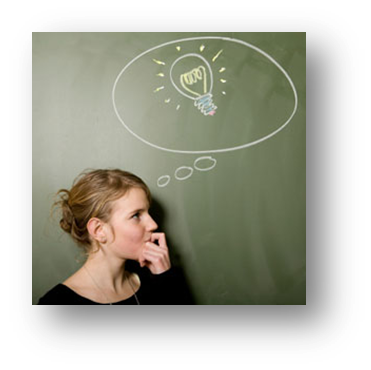 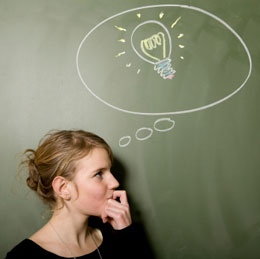 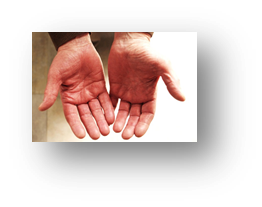 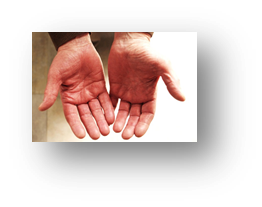 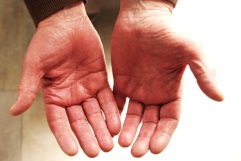 algemeen
technisch
kunst
beroeps
2de leerjaar
1ste leerjaar
Beroepssecundair Onderwijs
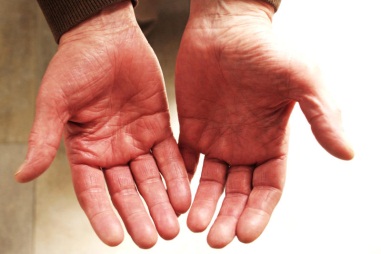 kenmerken:
praktijkervaring

beperktealgemene vorming

al denkend doen
 vorming naar beroep

zevende jaar voor
diploma secundair
Algemene vorming
Praktische vorming
Technische vorming
Studierichtingen BSO
Studierichtingen BSO
Studierichtingen BSO
Technisch Secundair Onderwijs
kenmerken:
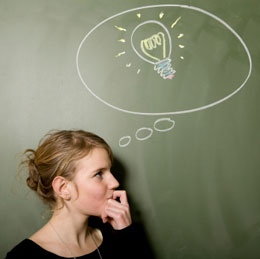 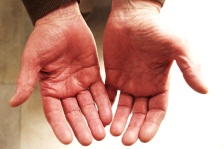 algemene ontwikkeling
+ technische vorming 
praktijkervaring


onderscheid:
praktische richtingen
theoretische richtingen

vorming naar beroepof voorbereiding hoger onderwijs
Praktische vorming
Algemene vorming
Technische vorming
[Speaker Notes: Vb TTR = STW, handel, IW, enz
Vb PTR = HT, Hotel, creatie en mode, … ET]
Studierichtingen TSO
Studierichtingen TSO
Studierichtingen TSO
Kunstsecundair Onderwijs
kenmerken:
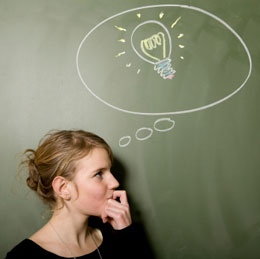 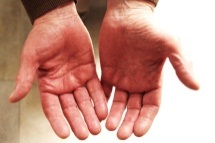 algemene ontwikkeling + kunstzinnige vorming 

kunst beoefenen


onderscheid:
praktische richtingen
     theoretische richtingen

vorming naar beroep ofvoorbereiding hoger onderwijs
Praktische vorming
Algemene vorming
Kunstzinnige vorming
Studierichtingen KSO
Algemeen Secundair Onderwijs
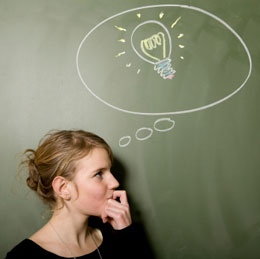 kenmerken:
algemene ontwikkeling

breed theoretisch
keuzes gebaseerd op (groepen) vakken

voorbereiding op hoger onderwijs
Algemene vorming
Studierichtingen ASO
Structuur secundair onderwijs
Theorie
Verder studeren HO of univ.
Theorie en Praktijk
Verder studeren of werken
Praktijk
Werken
Modernisering van het SO
Krachtlijnen:

Brede eerste graad / vernieuwd 1ste leerjaar A en B

Vernieuwd studieaanbod in de tweede en derde graad, vanaf schooljaar 2021-2022

Samenwerking tussen scholen
[Speaker Notes: We moeten afstappen van de termen ‘moderne’ , ‘technische’ . Behalve voor richting ‘latijn’ (de 5u latijn blijft bestaan in z’n oorspronkelijke vorm)
We mogen eigenlijk ook niet meer denken in termen van ‘VTI’, ‘College’, enz want er is een sw tussen de scholen 
Veurne -> talent-is
Diksmuide -> ‘tSaam]
Andere “denkwijze”
“Brede eerste graad”

Observerend en oriënterend ! 
 
Niet meer denken in termen van “het College”, “het VTI”, “het technisch atheneum”, …

Leerlingen nemen een gezamenlijke start met verschillende keuzemogelijkheden

Van belang: studiekeuze op het einde van het 2de jaar !
[Speaker Notes: Visie = ontdekken van talenten , groeien in verkennen en kunnen. Het gaat eigenlijk om een keuzeproces waar de lgn, tijdens hun eerste graad, op zoek gaan naar talenten, mogelijkheden en interesses.
Leerlingen laten proeven van alle mogelijke domeinen, omdat men van mening is dat je op 12/13jaar te jong bent om een definitieve keuze te maken. 
Leerlingen moeten tijdens deze 1ste G zeker hun definitieve stek nog niet gevonden hebben . De uiteindelijke keuze gebeurt maar bij de start van de 2de G,
Gemeenschappelijke start voor alle leerlingen , behalve latijn .]
Modernisering van het SO
“Trapsgewijze” vernieuwing

Vanaf 1 september 2019 : enkel 1ste jaar (1A en 1B)

Schooljaar 2020-2021: 2de jaar (2A en 2B)

Schooljaar 2021-2022: 3de jaar

…
[Speaker Notes: Vraag is nu natuurlijk wat onze nieuwe Minister allemaal in petto heeft, wordt opnieuw ‘afwachten’.]
Getuigschriften basisonderwijs
Getuigschrift basisonderwijs:
Enkel inschrijven in 1A
Doorheen het schooljaar -> mogelijkheid om over te stappen naar 1B

Indien geen getuigschrift basisonderwijs:
Enkel inschrijven in 1B
Overstappen naar 1A tijdens het schooljaar -> niet meer mogelijk
Getuigschrift lager onderwijs na 1B met vrucht geslaagd!
[Speaker Notes: NIEUW INSTAP  in het eerste jaar is gewijzigd. 
Als A-stroom te moeilijk wordt is er mogelijkheid om over te stappen naar de B-stroom]
Lessenpakket in 1A en 1B
Het “lesrooster” bestaat uit 2 onderdelen:

ALGEMENE VORMING = 27 uur/week in 1A en 1B

KEUZEGEDEELTE = 5uur/week in 1A en 1B

TOTAAL = 32 uur/week
[Speaker Notes: Keuzegedeelte is meestal 4u + 1u die de school zelf mag invullen (bv klasuurtje, contactuur, enz)
32 u les =geen studie !! Momenteel 6de leerjaar ongeveer 28u les.]
Algemene vorming
Doel:

Versterken van de algemene vorming -> ook in de “B-stroom”

27 uur algemene vorming =  voor alle leerlingen (in 1A en 1B) hetzelfde (‘gemeenschappelijk’)
[Speaker Notes: B-stroom dwz ten koste van de praktijkuren !]
Voor elke leerling dezelfde leerstof ?
AV  (basisvakken)-> volgens leerplannen voor de A en B-stroom 

BASISDOELEN = voor alle leerlingen (volgens keuze 1A of 1B)

VERDIEPENDE EN VERBREDENDE DOELEN = “om leerlingen uit te dagen”
[Speaker Notes: Iedereen krijgt maw dezelfde leerstof , maar je kan kiezen tussen niveau en tempo]
BASISVORMINGA-stroom
Belangrijke begrippen
Keuze tussen 

		→BASIS

		→BASIS met VERDIEPING
[Speaker Notes: Basis = op einde van Gr 1 heb je alle basisdoelen en SOMMIGE verdiepingsdoelen bereikt
Basis met verdieping = op einde van Gr 1 heb je alle basisdoelen en bijna alle verdiepingsdoelen bereikt
Het wordt dus een ernstige denkoefening op het einde van het 6de leerjaar. De keuze ligt in handen van de ouders. Uiteraard spreekt het voor zich dat het advies vanuit het 6de leerjaar hierin zeer belangrijk zal zijn .]
Lessentabel algemene vorming in 1A
DE KEUZEPAKETTEN in 1A en 1B
5 uur 

	4 uur					1 uur	
	Keuze					Remediëring, 						verdieping, 						inhaallessen, 						contactuur, …
Het keuzegedeelte in 1A
= Richtlijnen vanuit de overheid:

Technologie/Techniek (hout, voeding, ..praktijkgericht !)
Wiskunde-wetenschappen
Kunst
Economie 
Nederlands (anderstaligen)
Moderne vreemde talen (Frans en Engels)
Klassieke talen (Latijn en Grieks)
Sociale vorming
Sport ( NIEUW ! Zowel voor A als B-stroom)
[Speaker Notes: NIEUWE BENAMINGEN !! Doch scholen gebruiken vaak ‘eigen’ terminologie -> zorgt voor verwarring (bv STEM wordt door de scholen zeker nog gebruikt)
Combinaties mogelijk, bv sport en techniek.  In sommige scholen mag je zelfs 3 pakketjes kiezen . Je kiest volgens eigen interesse ! 
Einde schooljaar -> algemene vorming is doorslaggevend ! Keuzepakket is enkel om leerlingen te laten kennis maken met de richtingen.]
Het eerste leerjaar B (1B)
Aangepaste leerstof: herhaling leerstof 5de en 6de leerjaar voor taal en rekenen.
Doe-leerlingen
Leerlingen met een trager leertempo
12-jarigen vanuit het 5de leerjaar
Voorbereiding op tweede en derde graad BSO
Lessentabel algemene vorming in 1B
[Speaker Notes: Engels vanaf 1ste jaar !!
Pas vanaf 3de jaar -> 16u praktijk]
HET KEUZEGEDEELTE IN 1B
Aanbod vanuit de Overheid
Technologie/Techniek (landbouw, tuinbouw, voeding, hout, enz)
Kunst
Economie (kantoor)
Nederlands (anderstaligen)
Sociale vorming (voeding – verzorging)
Sport (NIEUW !)
[Speaker Notes: Hier opnieuw , scholen gebruiken hun eigen terminologie
Bv Crea&Zorg / Voeding&Ondernemen / Hout&Bouw&Elektriciteit&Mechanica]
BASISOPTIES IN 2B
Aanbod vanuit de Overheid
[Speaker Notes: Opstroomoptie = voor leerlingen die goed presteren , voorbereiding om te kunnen overstappen naar 3TSO]
BASISOPTIES in 2A
Aanbod vanuit de overheid:
Attestering
Geen B-attest meer na het eerste jaar !!

MAAR -> de klassenraad kan wel een A-attest uitspreken met beperking(en)

School kan ook een verplichte remediëring opleggen ifv de overstap naar het 2de jaar !
[Speaker Notes: Pas op , de B-attesten komen wel terug vanaf het tweede jaar tem het 6de.]
Aanbod in de regio
Vrij onderwijs:

Veurne: Katholiek Secundair Onderwijs regio Veurne-De Panne en Nieuwpoort -> “TALENT-IS”
Diksmuide: ‘t SAAM, campus Aloysius en campus Cardijn

GO! onderwijs:
De Panne: Atheneum Calmeyn
Nieuwpoort: Atheneum ‘de Vierboete’
Diksmuide: Technisch Atheneum Diksmuide+ Atheneum Diksmuide
Veurne: Atheneum Veurne
Vrij onderwijs Veurne – De Panne – Nieuwpoort A-stroom
= TALENT-IS

= Keuzepaketten:

FIX: 
1 ‘vast’ keuzepakket gedurende gans het schooljaar
School inschrijving

FLEX:
2 keuzepaketten, nl. van september tot eind januari en van februari tot einde schooljaar  
School naar keuze  / dinsdagnamiddag
AANBOD VRIJ ONDERWIJS VEURNEA-stroom
Annuntiata, College, VTI
Klassieke talen -> enkel ‘fix’ (je volgt dit het hele schooljaar)
Andere keuzepakketten , kies je er 3 : 1 Fix en 2 Flex

Keuzepakket – 4 lesuren:

Niet alle scholen bieden alle keuzemogelijkheden aan
Creatief Atelier                    Annuntiata
Samen en Leven                 Annuntiata
Voedingsatelier                   Annuntiata
Economie en IT                   Annuntiata
Taalatelier                            College
Wiskundelab                       College
Sport & wet                        College
Klassieke talen                   College
STEM & IT                            VTI
STEM & Technieken          VTI
STEM & wet                        VTI
Nieuw !!! September 2020
AV : in Annuntiata Veurne ENKEL basis
AV : in College Veurne ENKEL basis met verdieping
AV: in VTI , zowel basis als basis met verdieping

KP : in Annuntiata : Taal en wiskunde plus , ENKEL FIX
(voor die leerlingen die extra ondersteuning en uitdaging willen voor Ndl en Frans en Wisk.  Extra oefeningen, op jouw maat, leren leren van deze vakken.)
Aanbod VRIJ ONDERWIJS DE PANNEA-stroom
Immaculata

Klassieke talen -> enkel ‘fix’

Keuzepakketten (enkel Immaculata), fix (2u)/flex (1u):

Samen en leven
Business plus
Taalatelier
STEM & wetenschappen
Klassieke talen (enkel fix)
Aanbod VRIJ ONDERWIJS NieuwpoortA-stroom
Sint-Bernarduscollege

Klassieke talen: enkel ‘fix’
Voeding & horeca: enkel ‘fix’
Andere pakketten: 4 keuzes (4 flex)

Keuzepakket:
Samen & leven		Sport & wetenschappen
Voedingsatelier		STEM & technieken
Business plus		STEM & wetenschappen
Taalatelier			Klassieke talen
Voeding en horeca
AANBOD VEURNE + NIEUWPOORTB-stroom
Enkel FIX: volledig schooljaar

Keuzepakket: 4 lesuren

Crea & zorg & Voeding & Ondernemen:
Veurne – Annuntiata
Nieuwpoort- Sint-Bernarduscollege
Hout & Bouw & Elektriciteit & Mechanica:
Veurne – VTI
Nieuwpoort – Sint-Bernarduscollege
OPENDEURDAG
Annuntiata Instituut Veurne 26/04/2020
College Veurne 24/04/2020 en 25/04/2020
VTI Veurne 01/05/2020
Infomoment Talent-is /Veurnse scholen : 18/02/20 Furnevent 17u
Immaculata DP 08/05/2020 en 09/05/2020 + 03/03/2020 19u
SBC Nieuwpoort 24/04/2020 (openavond) / infobeurs voor 6de leerjaar en ouders 17/02/2020 17u30
‘t Saam Diksmuide 13/02/2020
Atheneum Veurne 12/03/2020 infoavond / 24/04/2020
Campus Calmeyn DP 20/02 en 15/05 en 29/06 (s’avonds)
Wat wil je als ouder weten
Zorgbeleid van de school (bv mijn zoontje heeft dyslexie , wat zal school doen om hem te helpen?
Wie zijn de leerlingenbegeleiders en wat doen ze ?
Wat is de taak van de opvoeders ? 
Is er een aanbod leren leren aanwezig ? 
Praktische zaken : studie, boeken, 
Sanctiebeleid van de school
Informatiebronnen gebruiken
Verschillende informatiebronnen:
Familie, vrienden, leerkrachten
Brochures
Informatieavonden
Opendeurdagen
Websites van de scholen (bv talent-is.be)
Informatieve websites
Online belangstellingstest op:
www.onderwijskiezer.be/I-like
CLB
Een aanrader …
Website onderwijskiezer:

www.onderwijskiezer.be
CLB-chat
53
VEEL SUCCES !!
Meer informatie ? Concrete vragen ?

Vrij CLB Westhoek - Houtland
Oude beestenmarkt 6
8630 Veurne
Tel. 058/31.16.14

valerie.vanneste@vrijclbwesthoek.be
AANBOD GO! VEURNEA-stroom
Atheneum : Keuzepakketten

Latijn 4u
Latijn 2u + Ondernemen 2u
Latijn 2u + Sport 2u
Latijn 2u + Wetenschappen 2u
Latijn 2u + Cultuur 2u
Stem (=natuurwetenschappen, techniek) 4u
Cultuur 2u + Ondernemen 2u
Cultuur 2u + Sport 2u
Cultuur 2u + Wetenschappen 2u
Ondernemen 2u +Sport 2u
Ondernemen 2u + Wetenschappen 2u
Sport 2u + Wetenschappen 2u
Aanbod GO! DE PANNEA-stroom
Atheneum Calmeyn :Keuzepakketten (1 pakket van 4u of 2 pakketten van 2u voor een heel jaar)

Gastronomie
Omnisport
Techniek
Voetbal
Wellness: haarzorg en schoonheidsverzorging
Aanbod GO! NieuwpoortA-stroom
Vierboete: keuzepakketten (3u voor ongeveer 10 weken)

Sport
Stem
Crea
Bouw
Mechanica
Koken
AANBOD GO! Nieuwpoort –De PanneB-stroom
GO! Nieuwpoort: keuzepakketten (3u voor ongeveer 10 weken)
Sport, Stem, Crea, Bouw, Mechanica en Koken

GO! De Panne: Keuzepakketten ( Voor heel jaar 1 pakket van 4u of 2 van 2u)
Gastronomie, Omnisport, Techniek, Voetbal, Wellness
A-stroom: Aanbod ‘t SAAM Diksmuide
Keuzepaketten :

Latijn
Moderne vreemde talen
Wiskunde-wetenschappen
Economie
Sociale vorming
Techniek
Sport 

= ofwel 1 keuze gedurende 4 uur/week
= ofwel combinatie van 2 keuzes, telkens 2 uur + 2 uur
= behalve: Latijn (enkel 4 uur) en sport (enkel in combinatie met 2 uur)
A-stroom:Aanbod ‘t SAAM Diksmuide
Basisvorming:

“small”: enkel basisleerstof, geen uitbreiding
Bv: 4 uur techniek 

“medium”: basisleerstof + zoveel mogelijk uitbreiding
Bv.: 2 uur sport + 2 uur economie

“Large”: basisleerstof + alle uitbreidingsleerstof
Bv.: 4 uur Latijn
Aanbod GO! A-stroom Diksmuide
Atheneum: Keuzepakketten 
Latijn 4u
Gezinstechnieken 4u
Hotel – Voeding: 4u
Cultuur 2u + Wetenschappen 2u
Sport 2u + Wetenschappen 2u
Wetenschappen 2u + Stem 2u
Cultuur 2u + Sport 2u
Cultuur 2u + Stem 2u
Sport 2u + Stem 2u